Формирование у младшихшкольников интереса к работесо словарными словами
Выполнил: 
Воробьёва Г.Н. учитель начальных классов МБОУ Школа «Кадет» № 95
Язык – инструмент, необходимо хорошо знать  его, хорошо им владеть»
М. Горький
Проблема формирования орфографической зоркости в современной школе приобретает всё большую  активность. Грамотность школьников снижается. Каждый  учитель знает, каким трудом дается изучение словарных слов, как дети  быстро устают от  монотонных повторений.
Актуальной остаётся задача сделать процесс обучения познавательным и интересным, т.к. то, что интересно усваивается радостнее, прочнее, глубже.
Цель:
формирование прочных навыков
 правописания  словарных слов.
Задачи:
 создать систему словарной работы в начальной школе;
 использовать нетрадиционные методы и приемы;
 развивать навыки  работы со  словарными словами
     и умение употреблять их в речи;
 обогащать словарный запас учащихся;
 формировать интерес к предмету.
«Словарная неделя»
Этапы работы
Ознакомительный
Формирование правильного написания слова
Тренировочно -закрепительный
Контрольный
1 этап
Литературный материал
Загадки, пословицы, скороговорки
Ребусы, кроссворды, анаграммы, шарады
Даже плюшевый медведь,
Хочет к звездам полететь,
И с Большой Медведицей
В синем небе встретиться.
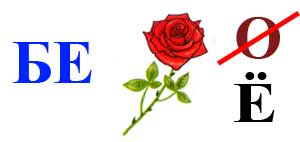 Нлетцаси
Човутсв
иропмдо
2 этап
Формирование правильного написания слов
Метод ассоциаций
 -  графическая 
 Зрительная

Ассоциативная   связь:
 по  цвету
По форме
По действию по материалу
Работа со словарем
«бегущая строка»

Подбор однокоренных слов
Игры со словами

Этимологический анализ
Этимологический анализ
Огурец - от греч. «огур»  неспелый

Корова – др. рус. «кор»  рогатая
З  этап 
Закрепительный

Составь словосочетание

Расшифруй

Найди ошибку

Выбери правильный ответ

Творческая мастерская

Проект
Проект «Энциклопедия  одного слова»
лексическое значение слова

Этимология слова

Слова родственники

Слова – друзья

Слова – враги

Ассоциация

В русском фольклоре

Слово в рисунке
4  Этап контрольный
Выборочный диктант

Буквенный диктант

Комбинированный диктант

 Этимологический диктант

 «Исправь ошибку»

Письмо по памяти 

Подбери  однокоренные слова
Традиционные формы
Зрительный диктант
Картинный диктант
Выборочный диктант
Диктант с использованием загадок
Творческие диктанты
Диктант по памяти
Нетрадиционные формы
Метод ассоциаций
яг     да        
ябл    к   
п    ртрет
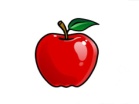 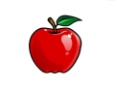 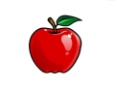 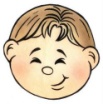 Мнемоника
Требования
Словарное
 слово
Словарное
 слово
Словарное
 слово
Ассоциативный
образ
н

т
а
з
а
я
ц
з
а
я
ц
з
а
я
ц
к   пуста
концерт
Этимология     слова
Требования
словарное
слово
этимология
Петь       петух
Белый            берёза
Малый        малина
Ребусы
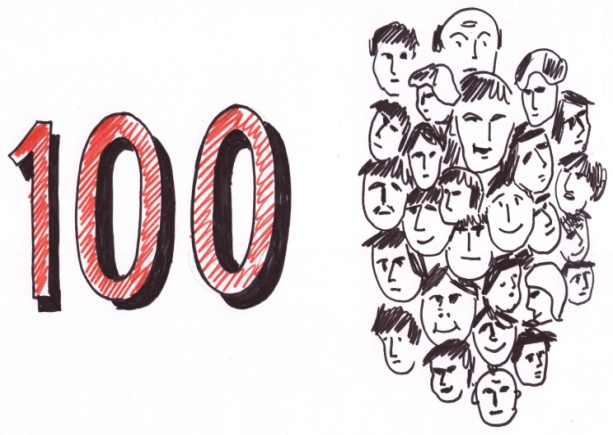 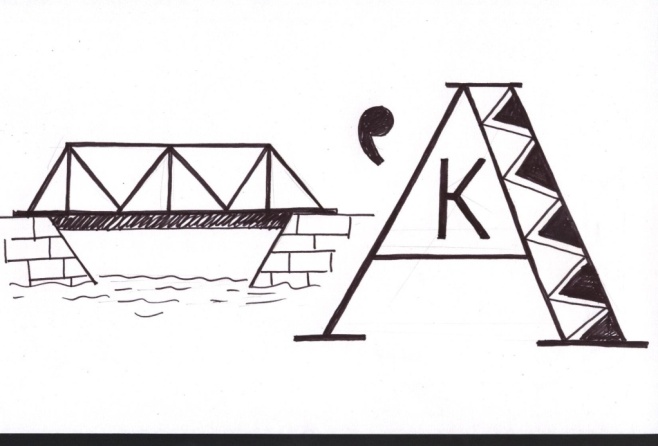 Творческая мастерская
Загадки
Сравниваем
Загадываем
предмет
Называем
признаки
Жёлтый, но не              ,
Круглый, но не           ,
Сладкий, но не       .
цыпленок
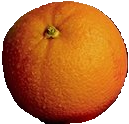 солнце
мёд
Ребята!
Я приготовил подарок для своего друга, но не раскрасил.
Помогите мне в этом. Вставляйте нужные буквы и картинка постепенно раскрасится.
Старт
_ прель
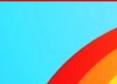 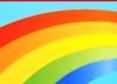 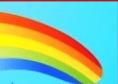 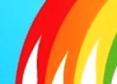 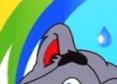 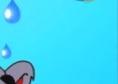 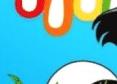 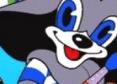 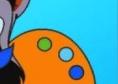 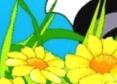 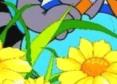 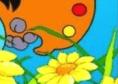 а
о
и
е
я
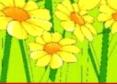 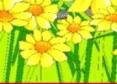 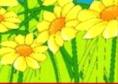 б _ рёза
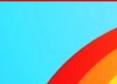 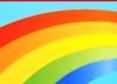 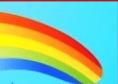 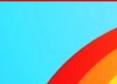 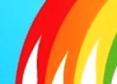 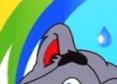 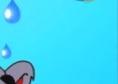 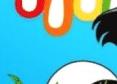 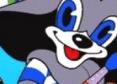 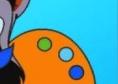 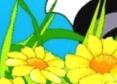 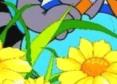 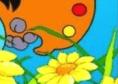 а
о
и
е
я
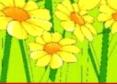 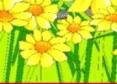 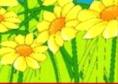 весел _
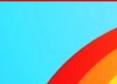 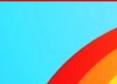 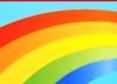 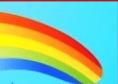 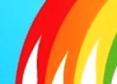 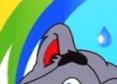 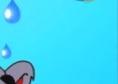 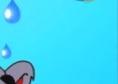 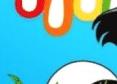 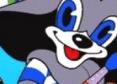 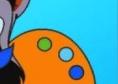 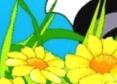 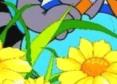 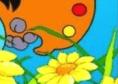 а
о
и
е
я
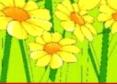 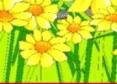 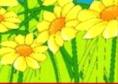 вет_ р
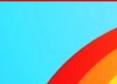 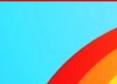 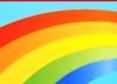 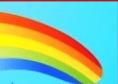 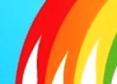 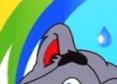 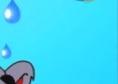 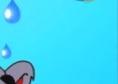 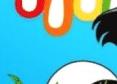 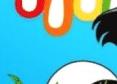 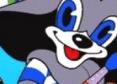 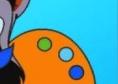 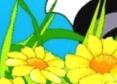 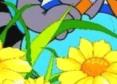 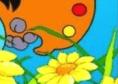 а
о
и
е
я
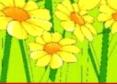 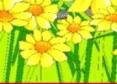 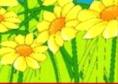 в _ робей
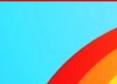 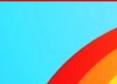 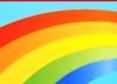 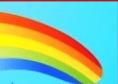 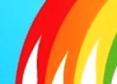 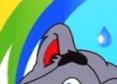 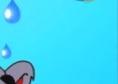 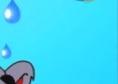 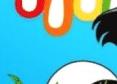 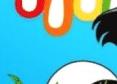 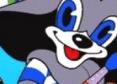 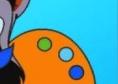 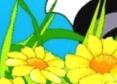 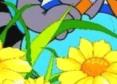 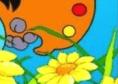 а
о
и
е
я
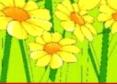 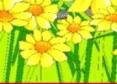 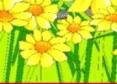 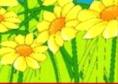 в _ рона
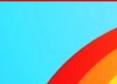 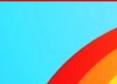 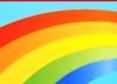 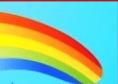 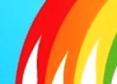 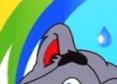 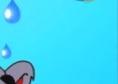 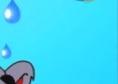 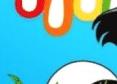 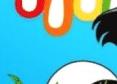 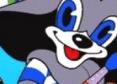 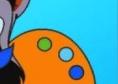 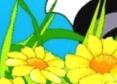 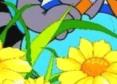 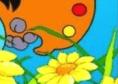 а
о
и
е
я
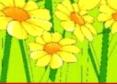 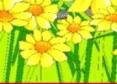 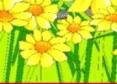 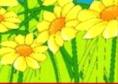 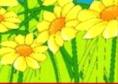 гор _ д
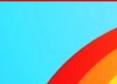 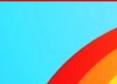 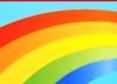 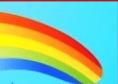 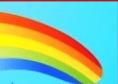 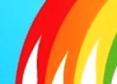 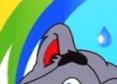 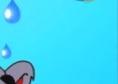 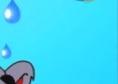 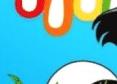 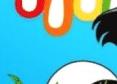 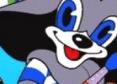 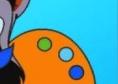 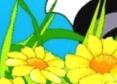 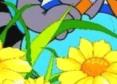 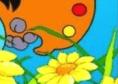 а
о
и
е
я
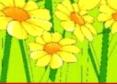 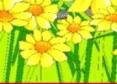 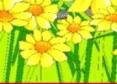 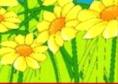 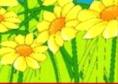 дев _ чка
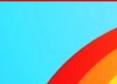 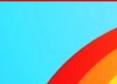 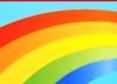 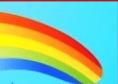 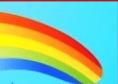 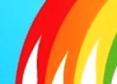 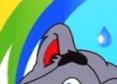 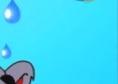 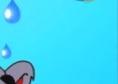 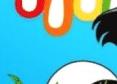 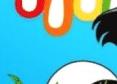 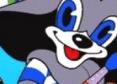 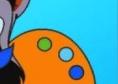 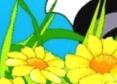 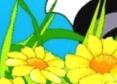 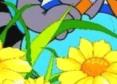 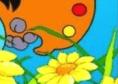 а
о
и
е
я
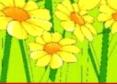 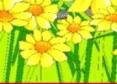 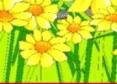 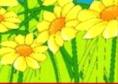 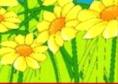 д _ кабрь
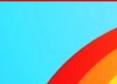 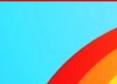 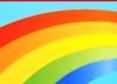 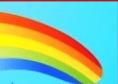 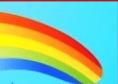 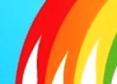 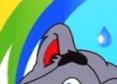 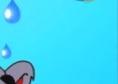 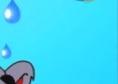 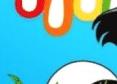 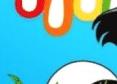 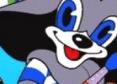 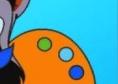 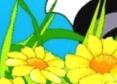 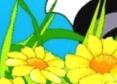 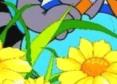 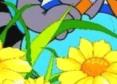 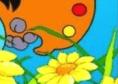 а
о
и
е
я
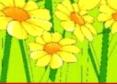 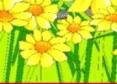 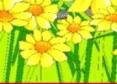 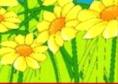 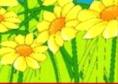 д _ ревня
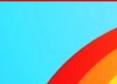 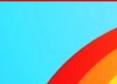 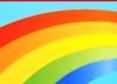 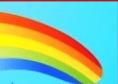 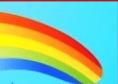 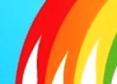 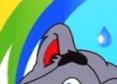 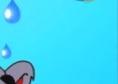 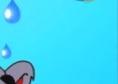 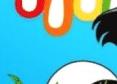 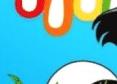 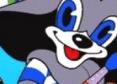 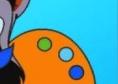 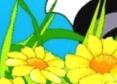 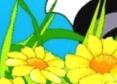 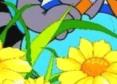 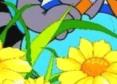 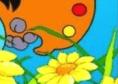 а
о
и
е
я
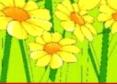 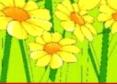 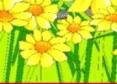 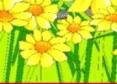 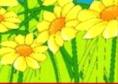 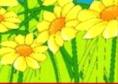 д _ рога
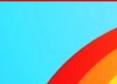 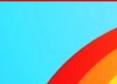 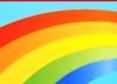 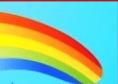 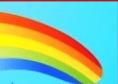 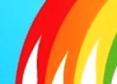 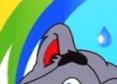 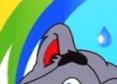 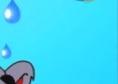 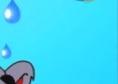 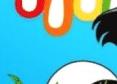 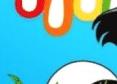 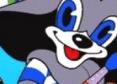 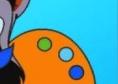 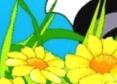 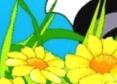 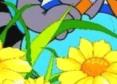 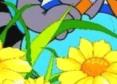 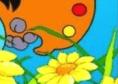 а
о
и
е
я
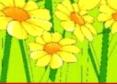 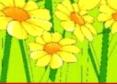 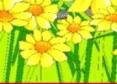 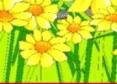 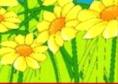 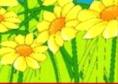 з _ вод
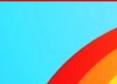 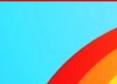 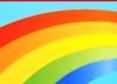 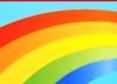 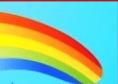 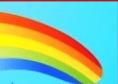 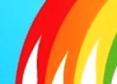 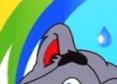 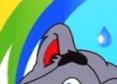 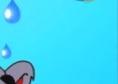 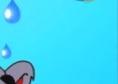 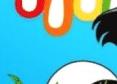 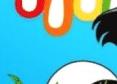 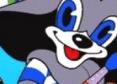 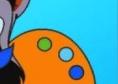 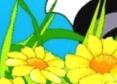 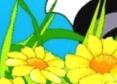 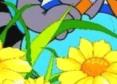 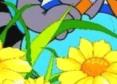 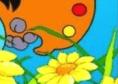 а
о
и
е
я
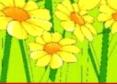 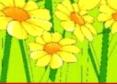 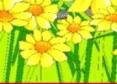 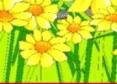 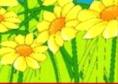 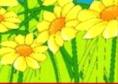 за _ ц
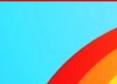 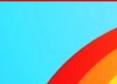 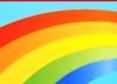 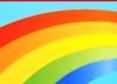 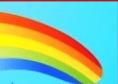 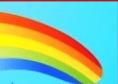 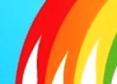 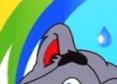 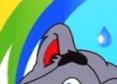 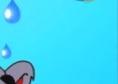 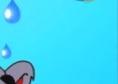 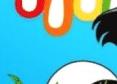 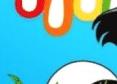 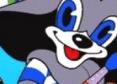 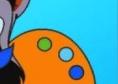 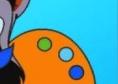 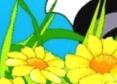 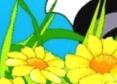 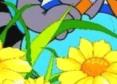 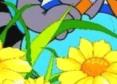 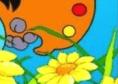 а
о
и
е
я
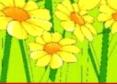 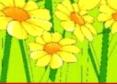 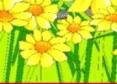 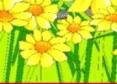 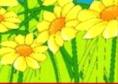 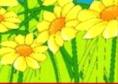 ин _ й
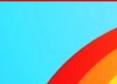 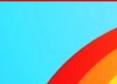 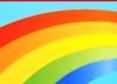 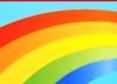 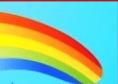 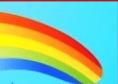 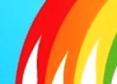 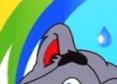 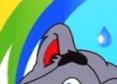 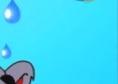 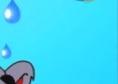 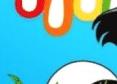 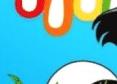 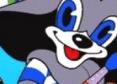 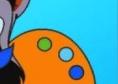 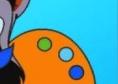 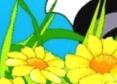 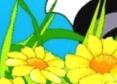 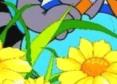 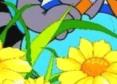 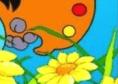 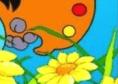 а
о
и
е
я
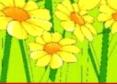 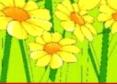 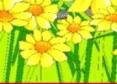 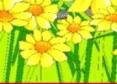 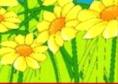 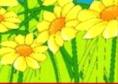 к _ пуста
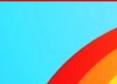 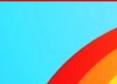 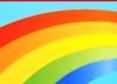 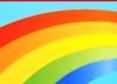 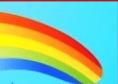 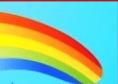 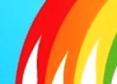 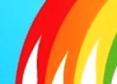 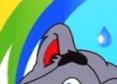 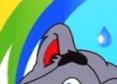 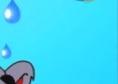 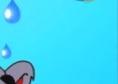 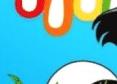 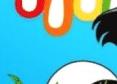 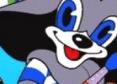 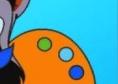 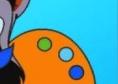 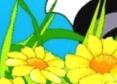 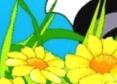 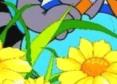 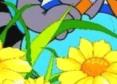 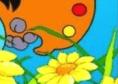 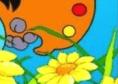 а
о
и
е
я
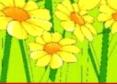 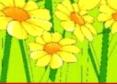 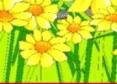 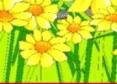 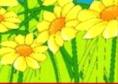 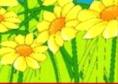 Ура! Мой подарок готов.
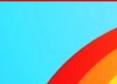 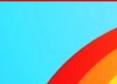 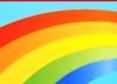 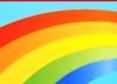 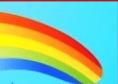 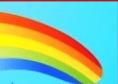 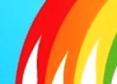 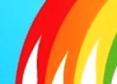 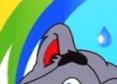 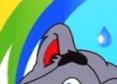 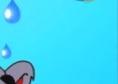 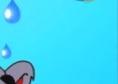 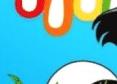 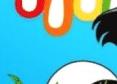 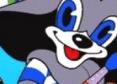 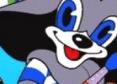 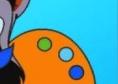 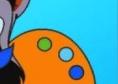 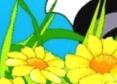 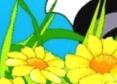 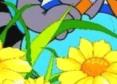 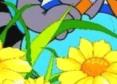 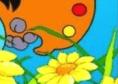 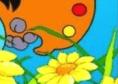 Спасибо за помощь.
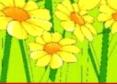 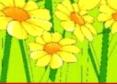 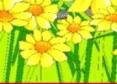 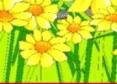 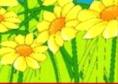 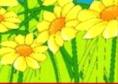 ВЫХОД
Спасибо за внимание!